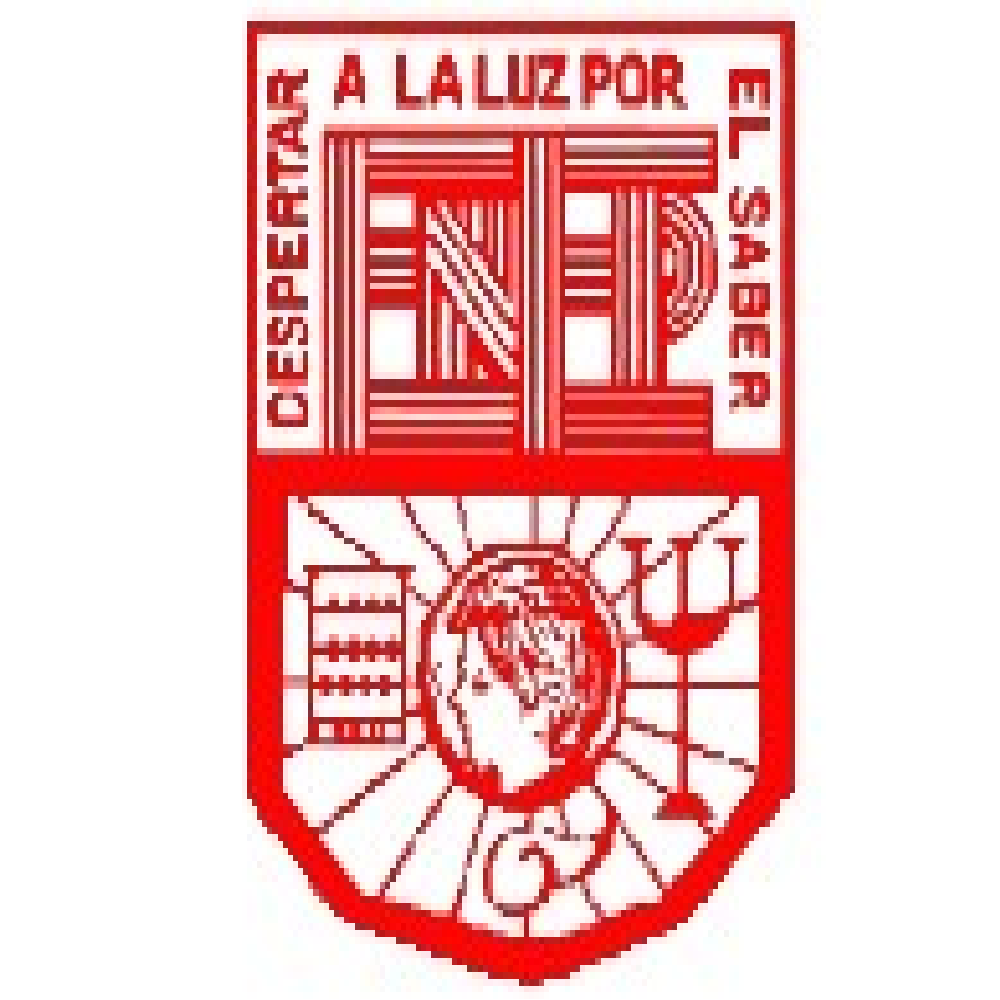 ESCUELA NORMAL DE EDUCACIÓN PREESCOLAR
LICENCIATURA EN EDUCACIÓN PREESCOLAR
CICLO ESCOLAR
2017-2018
Cuadros comparativos   


Curso: OPTATIVO 
PRODUCCIÓN DE TEXTOS ACADÉMICOS

Alumna: Michelle Borjón Berlanga
COMPETENCIAS DEL CURSO:
Utiliza la comprensión lectora para ampliar sus conocimientos y como insumo para la producción de textos académicos. 
Diferencia las características particulares de los géneros discursivos que se utilizan en el ámbito de la actividad académica para orientar la elaboración de sus producciones escritas
Saltillo, Coahuila de Zaragoza  
 Abril 2018
Introducción
En el presente trabajo se expondrán unos cuadros comparativos, en los que se brinda información sobre el ensayo, la monografía y los referentes bibliográficos, como lo que son resumen, abstract y proyecto de investigación. 
Dentro de estos cuadros se presentan las características, funciones, tipos y estructura de los contenidos antes mencionados. Además al final del trabajo se presentará un apartado de conclusiones y nota reflexiva.
Ensayo, monografía y ponencia
Referentes bibliográficos
Géneros literarios
Conclusiones
Puedo concluir diciendo que este trabajo me fue de mucha utilidad ya que gracias a este pude aprender las características y/o funciones de los que son los ensayos, monografías, ponencias, referentes bibliográficos (resumen, síntesis temática, reseña, entre otros). 
Por otra parte, aprender sobre esto y no tener solo ideas vagas, beneficiará para que podamos realizar textos mejores elaborados y mejores trabajos para la escuela, o para alguna situación que tengamos como próximas educadoras.
Nombre del alumno:________________________________Curso____________________  grado y sección ___________Fecha ________________Puntos _______________    calificación _______________El alumno describirá las características de los diferentes documentos académicos
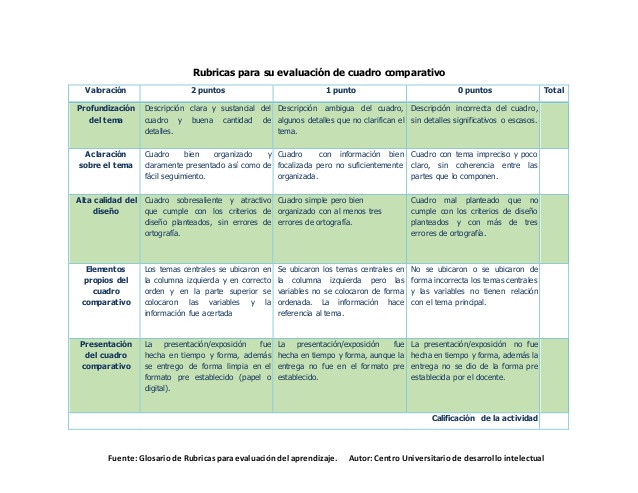 Nota reflexiva
Dentro de la unidad 1 del curso de optativo: producción de textos académicos, pudimos analizar videos, lecturas, presentaciones, entre otros. Con este material de apoyo, los comentarios y análisis dentro de clases pudimos aprender sobre diferentes textos como ensayos monografías, así como de  géneros literarios y referentes bibliográficos. 
Considero que la forma en la que estamos trabajando dentro del curso es buena ya que lo hacemos de una manera dinámica, con mucho material de apoyo, y productivo. 
Para esta unidad considero que mi desempeño fue bueno, puse atención en clase, aprendí y concreticé las ideas que tenia sobre los temas abordados. En las próximas unidades espero que sigamos teniendo una clase interesante y espero aprender más sobre textos que nos puedan servir para un futuro como próximas educadoras.